Probability
Dr. Zhang
Fordham Univ.
1
Probability: outline
Introduction
Experiment, event, sample space
Probability of events
Calculate Probability
Through counting
Sum rule and general sum rule
Product rule and general product rule
Conditional probability
Probability distribution function
Bernoulli process
2
Start with our intuition
What’s the probability/odd/chance of 
getting “head” when tossing a coin?
0.5 if it’s a fair coin.
getting a number larger than 4 with a roll of a die ? 
2/6=1/3, if the die is fair one 
drawing either the ace of clubs or the queen of diamonds from a deck of cards (52) ?
2/52
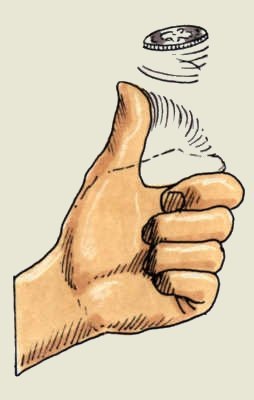 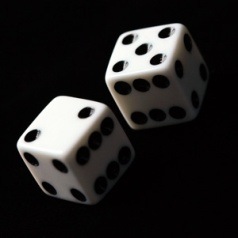 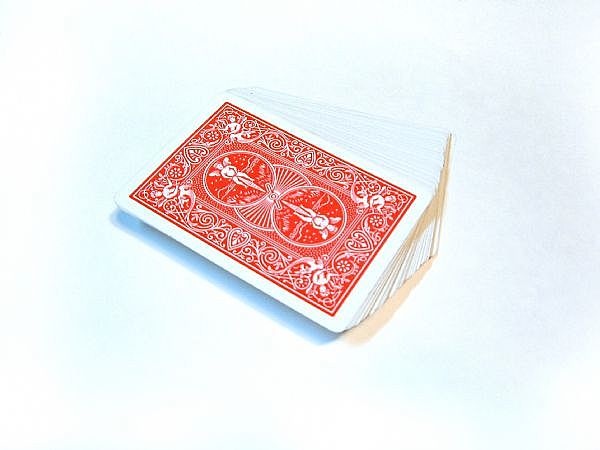 3
Our approach
Divide # of outcomes of interests by total # of possible outcomes
Hidden assumptions: different outcomes are equally likely to happen
Fair coin (head and tail)
Fair dice
Each card is equally likely to be drawn
4
Another example
In your history class, there are 24 people. Professor randomly picks 2 students to quiz them. What’s the probability that you will be picked ?
Total # of outcomes?
# of outcomes with you being picked?
5
Terminology: Experiment, Sample Space
Experiment: action that have a measurable outcome, e.g., :
Toss coins, draw cards, roll dices, pick a student from the class 
Outcome: result of the experiment
For tossing a coin, outcomes are getting a head, H, or getting a tail, T.
For tossing a coin twice, outcomes are HH, HT, TH, or TT.
When picking two students to quiz, outcomes are subsets of size two
Sample space of an experiment: the set that contains all possible outcomes of the experiment, denoted by S.
Tossing a coin once: sample space is {H,T}
Rolling a dice: sample space is {1,2,3,4,5,6} .
…
S is universe set as it 
includes all possible outcomes
Venn Diagram
S
outcomes
6
Example
When the professor picks 2 students (to quiz) from a class of 24 students…
What’s the sample space? 
All the different outcomes of picking 2 students out of 24
How many possible outcomes are there?
That is same as asking “How many different outcomes are possible when picking 2 students from a class of 24 students?”
It’s a counting problem! 
C(24,2): order does not matter
7
Events
Event : a subset of sample space S
“getting number larger than 4” is an event for rolling a die experiment
“you are picked to take quiz” is an event for picking two students to quiz
An event is said to occur if an outcome in the subset occurs
Some special events:
Elementary event: event that contains exactly one outcome
{ }: null event
 S: sure event
Getting a number 
larger than 4
1
S
5
2
4
3
6
Rolling a die experiment
“Getting a number larger 
than 4” occurs if 5 or 6 
occurs
8
(Discrete) Probability
If sample space S is a finite set of equally likely outcomes, then the probability of event E occurs, Pr(E) is defined as:
			

Likelihood or chance that the event occurs, e.g., if one repeats experiment for many times, frequency that the event happens
Note: sometimes we write P(E). It should be clear from context whether P stands for “probability” or “power set”
This captures our intuition of probability.
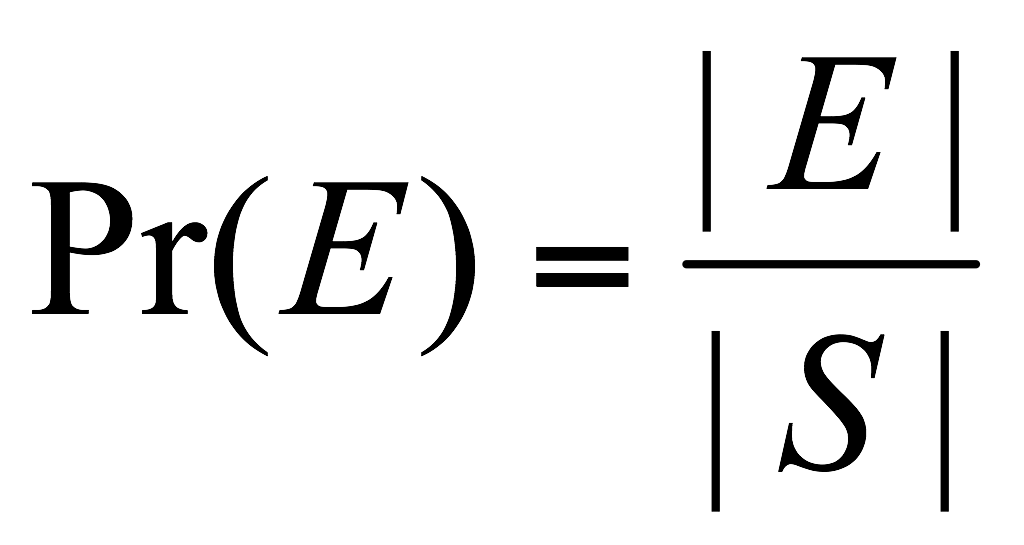 9
Example
When the professor picks 2 students (to quiz) from a class of 24 students…
What’s the sample space? 
All the different outcomes of picking 2 students out of 24
How many possible outcomes are there?
|S| = C(24,2)
Event of interest: you are one of the two being picked
How many outcomes in the event ? i.e., how many outcomes have you as one of the two picked ?
|E| = C(1,1) C(23,1)
Prob. of you being picked:
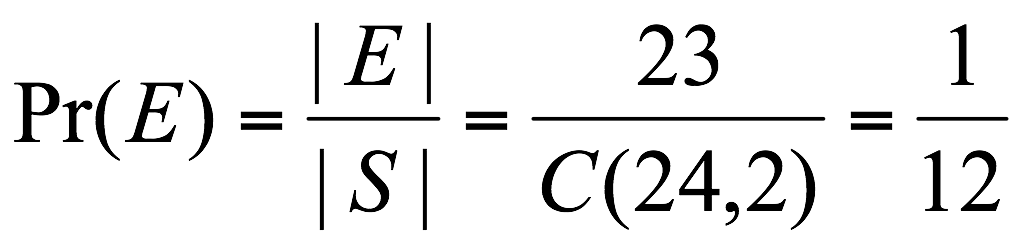 10
Probability: outline
Introduction
Experiment, event, sample space
Probability of events
Calculate Probability
 through counting
Sum rule and general sum rule
Product rule and general product rule
11
Calculate probability by counting
If sample space S is a finite set of equally likely outcomes, then the probability of event E occurs is:
			

To calculate probability of an event for an experiment, 
Identify sample space of the experiment, S, i.e., what are the possible outcomes ?
Count number of all possible outcomes, i.e., cardinality of sample space, |S|
Count number of outcomes in the event, i.e., cardinality of event, |E|
Obtain prob. of event as Pr(E)=|E|/|S|
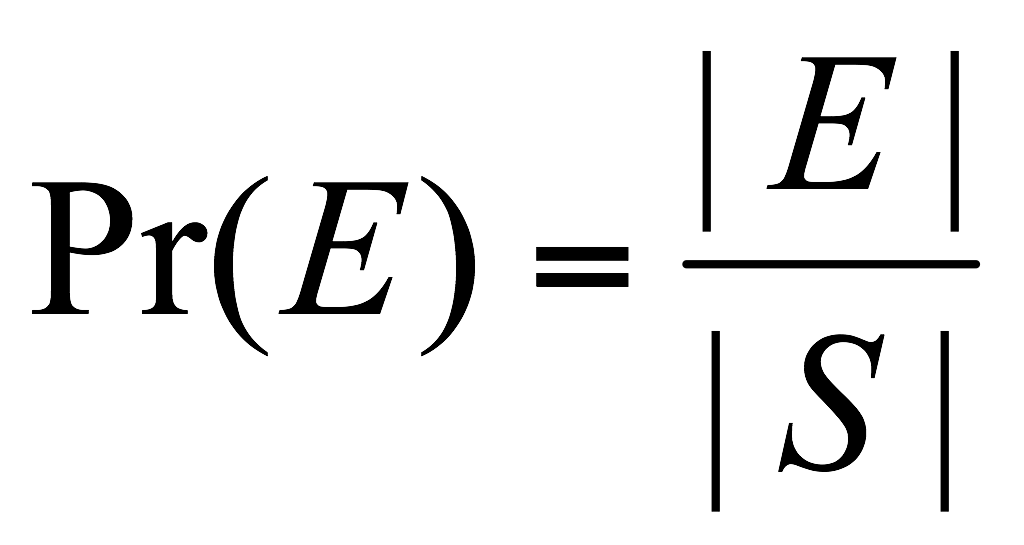 12
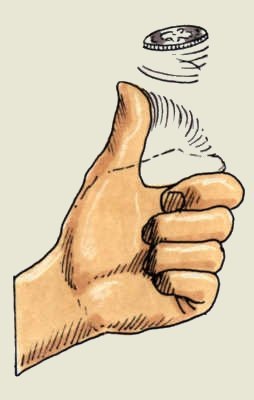 Example: Toss a coin
if we toss a coin once, we either get a tail or get a head.
sample space can be represented as {Head, Tail} or simply {H,T}. 
The event of getting a head is the set {H}.
Prob ({H})=|{H}| / | {H,T}| = 1/2
The event of getting a tail is the set {T}
The event of getting a head or tail is the set {H,T}, i.e., the whole sample space
13
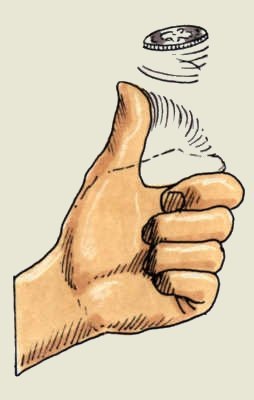 Example: coin tossing
If we toss a coin 3 times, what’s the probability of getting three heads?
Sample space, S: {HHH, HHT, ..., TTT}
There are 2x2x2=8 possible outcomes, |S|=8
There is one outcome that has three heads, HHH. |E|=1
So probability of getting three head is: |E|/|S|=1/8 
What’s the probability of getting same results on last two tosses, E ?
Outcomes in E are HHH, THH, HTT, TTT, so |E|=4
Or how many outcomes have same results on last two tosses?
 2*2=4
Prob. of getting same results on last two tosses: 4/8=1/2.
14
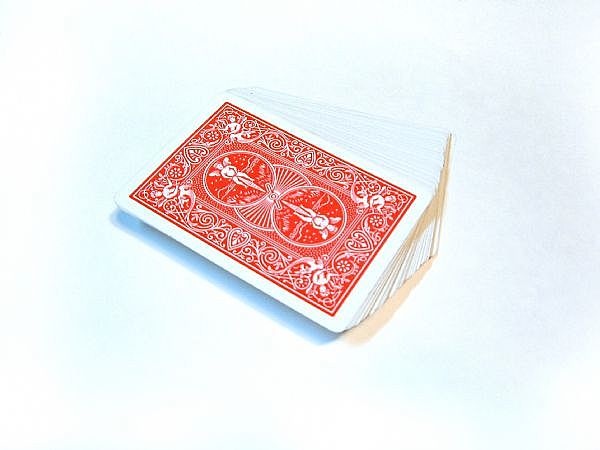 Example: poke cards
When we draw a card from a standard deck of cards (52 cards, 13 cards for each suits).
Sample space is: 
All 52 cards
Num. of outcomes that getting an ace is: 
|E|=4
Probability of getting an ace is:  
|E|/|S|=4/52
Probability of getting a red card or an ace is: 
|E|=26 red cards+2 black ace cards=28
Pr (E)=28/52
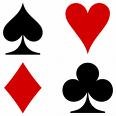 15
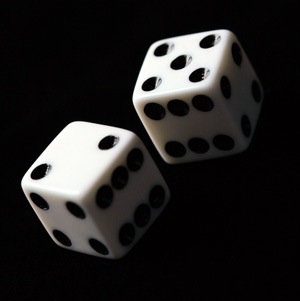 Example: dice rolling
If we roll a pair of dice and record sum of face-up numbers, what’s the probability of getting a 10 ?
The sum of face-up numbers can be any of the following: 2,3,4,5,6,7,8,9,10,11,12.
S={2,3,4,5,6,7,8,9,10,11,12}
So the prob. of getting a 10 is 1/11
Pr(|E|)=|E|/|S|=1/11
Any problem in above calculation?
Are all outcomes in sample space equally like to happen ?
No, there are two ways to get 10 (by getting 4 and 6, or getting 5 and 5), there are just one way to get 2 (by getting 1 and 1),…
16
CSRU1400/1100 Fall 2009
Xiaolan Zhang
16
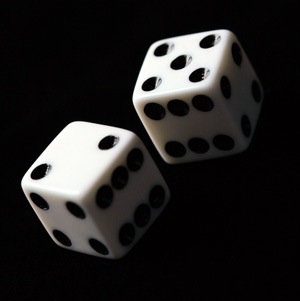 Example: dice rolling (cont’d)
If we roll a pair of dice and record sum of face-up numbers, what’s the probability of getting a 10 ?
Represent outcomes as ordered pair of numbers, i.e. (1,5) means getting a 1 and then a 5 
How many outcomes are there ? i.e., |S|=?
6*6
Event of getting a 10 is: {(4,6),(5,5),(6,4)}
Prob. of getting 10 is: 3/(6*6)
17
Example: counting outcomes
Drawing two cards from the top of a deck of 52 cards,  the probability that two cards having same suit ?
Sample space S: 
|S|=52*51 , 52 choices for first draw, 51 for second
Event that two cards have same value, E:
|E|=52*12, 52 choices for first draw, 12 for second (from remaining 12 cards of same suit as first card)
Pr (E)=|E|/|S|=(52*12)/(52*51)=12/51
18
Example: card game
At a party, each card in a standard deck is torn in half and both haves are placed in a box. Two guests each draw a half-card from the box. What’s the probability that they draw two halves of the same card ?
Size of sample space, i.e., how many ways are there to draw two from the 52*2 half-cards ?
104*103
How many ways to draw two halves of same card?
104*1
Prob. that they draw two halves of same card
 104/(104*103)=1/103.
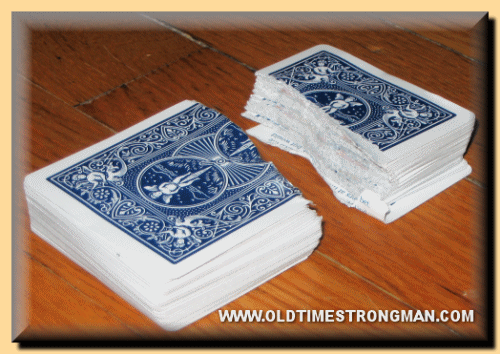 19
NY Jackpot Lottery
“pick 5 numbers from 1 to 56, plus a mega ball number from 1 to 46,”
If your 5-number combination matches winning 5-number combination, and mega ball number matches the winning Mega Ball, then you win !
Order for the 5 numbers does not matter.
Sample space: all different ways one can choose 5-number combination, and a mega ball number
|S|= ?
Winning event contains the single outcome in sample space, i.e., the winning comb. and mega ball number
|E|=1, Pr(E)=1/|S|=
20
CSRU1400 Fall 2008
Ellen Zhang
20
Probability of Winning Lottery Game
In one lottery game, you pick 7 distinct numbers from {1,2,…,80}. 
On Wednesday nights, someone’s grandmother draws 11 numbered balls from a set of balls numbered from {1,2,…80}. 
If the 7 numbers you picked appear among the 11 drawn numbers, you win.
What is your probability of winning?
Questions:
What is the experiment, sample space ?
What is the winning event ?
21
Probability: outline
Introduction
Experiment, event, sample space
Probability of events
Calculate Probability through counting
Examples, exercises
Sum rule and general sum rule
Examples and exercises
Product rule and general product rule
Conditional probability
22
Events are sets
Event of an experiment: any subset of sample space S, e.g.
Events are sets, therefore all set operations apply to events
Union: 
E1 or E2 occurs
Intersection:
E1 and E2 both occurs
Complements:  

E does not occur
E2
E1
1
S
5
2
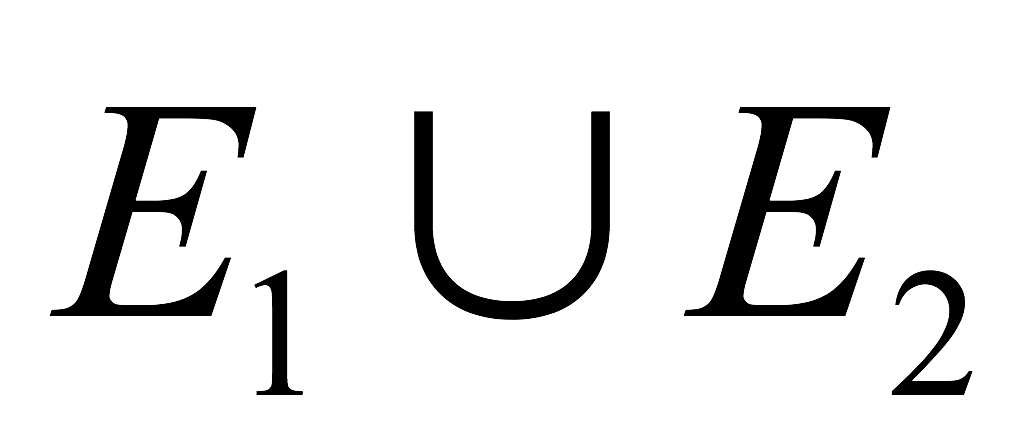 4
3
6
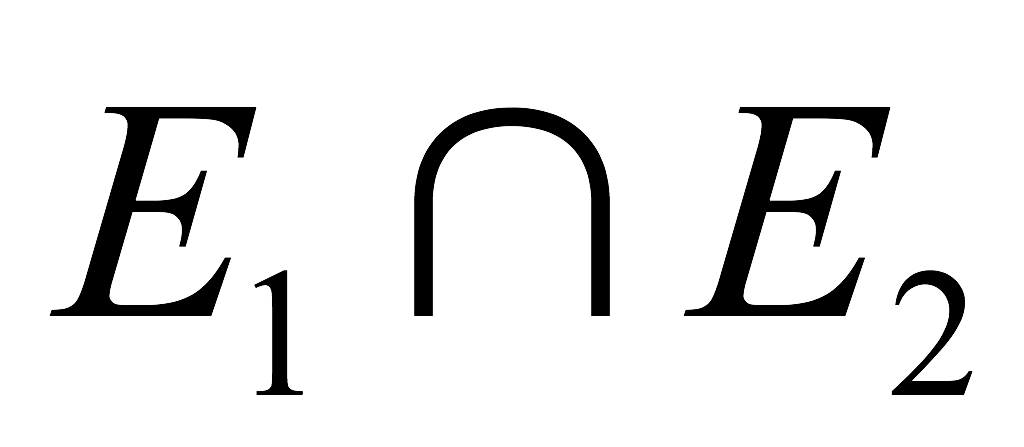 Die rolling experiment
E1: getting a number greater than 3
E2: getting a number smaller than 5
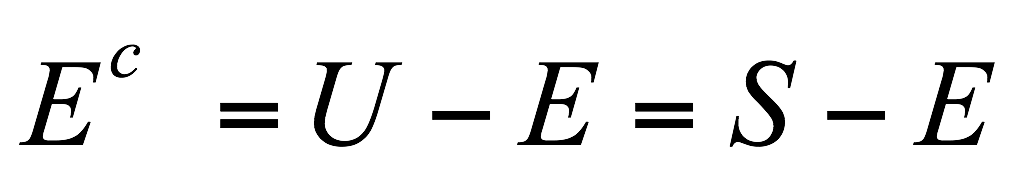 23
Properties of probability
Recall: For an experiment, if its sample space S is a finite set of equally likely outcomes, then the probability of event E occurs, Pr(E) is given by :


For any event E, we have 0≤ |E|≤|S|, so 
0≤Pr(E)≤1
Extreme cases: P(S)=1, P({})=0
Sometimes, counting |E| (# of outcomes in event E) is hard
And it’s easier to count number of outcomes that are not in E, i.e., |Ec|
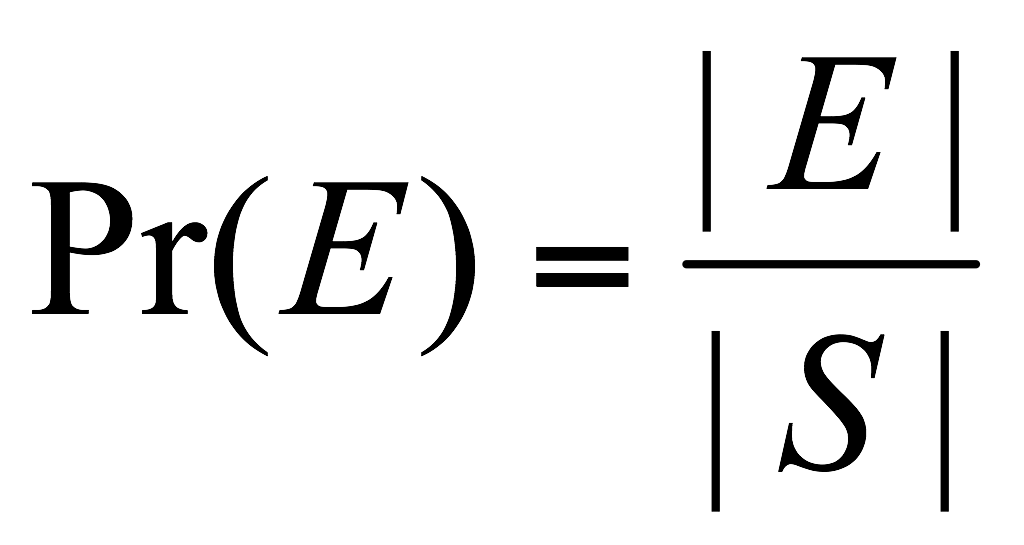 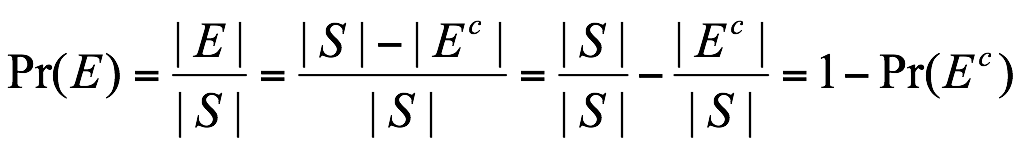 24
Tossing a coin 3 times
What’s the probability of getting at least one head ? 
How large is our sample space ? 
2*2*2=8
How many outcomes have at least one head ???
How many outcomes has no head ?
# of outcomes that have at least one head is: 
		2*2*2-1=7
Prob. of getting at least one head is 7/8
Alternatively,
1
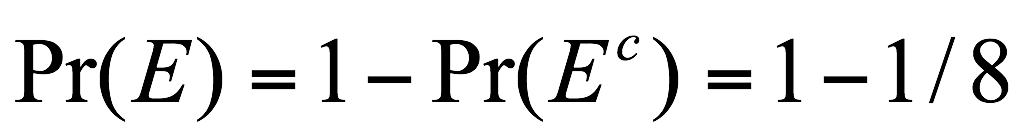 25
Example: Birthday problem
What is the probability that in one class of 8 students, there are at least two students having birthdays in the same month (E), assuming each student is equally likely to have a birthday in the 12 months ?
Sample space: 128 
Consider Ec :all students were born in different months 
Outcomes that all students were born in diff. months is a permutation of 12 months to 8 students, therefore total # of outcomes in Ec: P(12,8)
Pr (Ec) = P(12,8)/128
Answer: Pr(E)=1-Pr(Ec)=1 - P(12,8)/128
26
Exercise:
A class with 14 women and 16 men are choosing 6 people randomly to take part in an event
What’s the probability that at least one woman is selected? 


What’s the probability that at least 3 women are selected?
27
Disjoint event
Two events E1, E2 for an experiment are said to be disjoint (or mutually exclusive) if they cannot occur simultaneously, i.e. 


tossing a die once
 “getting a 3” and “getting a 4” 
disjoint
 “getting a 3” and “not getting a 6” 
not disjoint
tosses of a die twice
 “getting a 3 on the first roll” and “getting a 4 on the second roll”
 not disjoint.
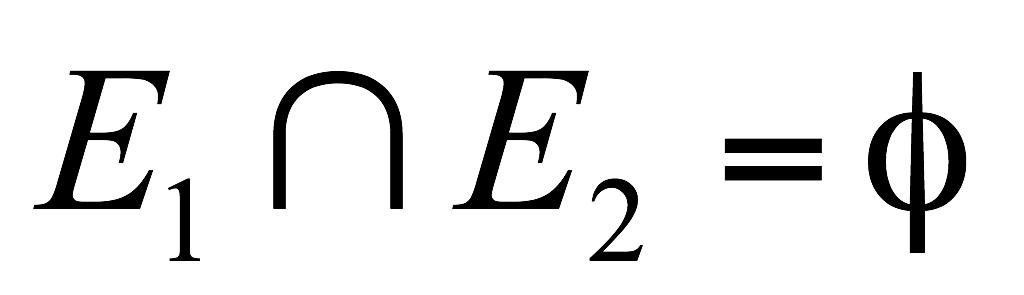 S
E2
E1
28
Addition rule of probability
if E1 are E2 are disjoint,




Generally,
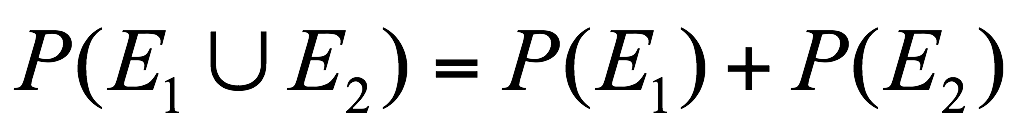 S
E2
E1
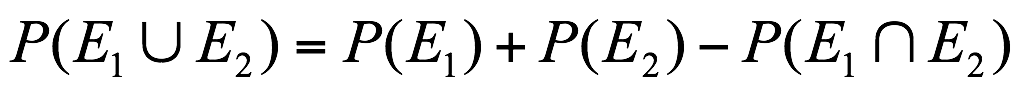 S
E1
E2
29
Applying addition Rule
When you toss a coin 5 times, what’s the probability of getting an even number of heads?
Getting an even number of heads = “getting 0 heads” or “getting 2 heads” or “getting 4 heads”
i.e., 
It’s like addition rule for counting. We decompose the event into smaller events which are easier to count, and each smaller events have no overlap.
So Pr(E)=Pr(E0)+Pr(E2)+Pr(E4)
Try to find Pr(E0), Pr(E2), and Pr(E4)…
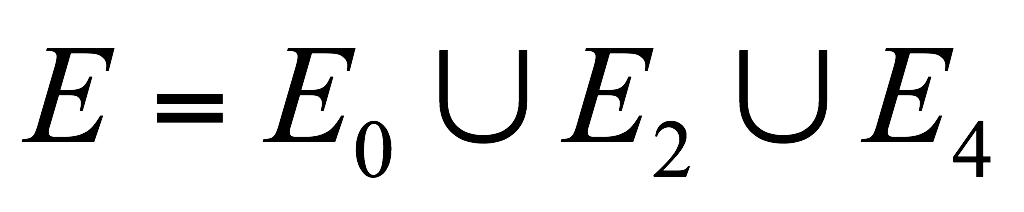 30
Example of applying rules
The professor is randomly picking 3 students  from a class of 24 students to quiz. What’s the prob. that you or your best friend (or both) is selected?
Calculate it directly:
|E|: how many ways are there to pick 3 students so that either you or your best friend or both of you are selected.

Or:  Let E1 be the event that you are selected, E2: your best friend is selected


Is                    an empty event?
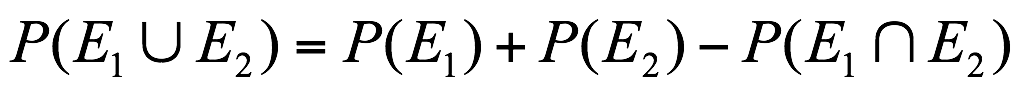 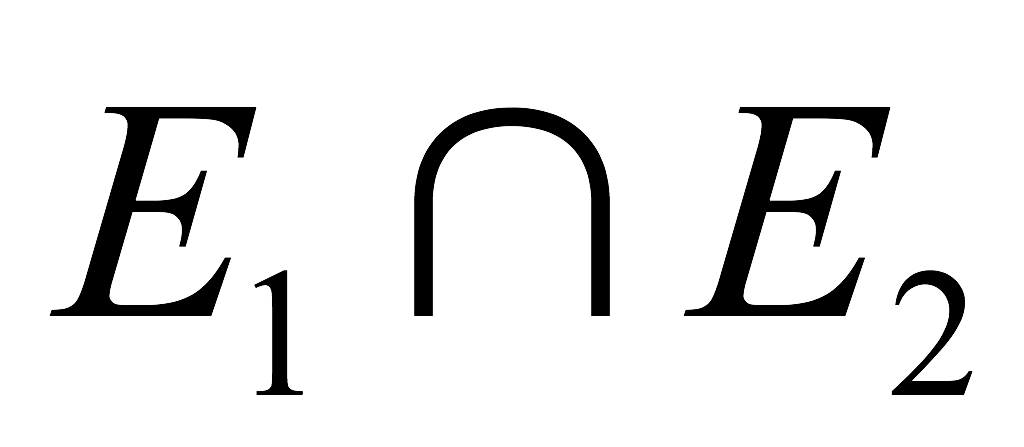 31
Exercise: addition rule
You draw 2 cards randomly from a deck of 52 cards, what’s the probability that the 2 cards have the same value or are of the same color ?


You draw 2 cards randomly from a deck of 52 cards, what’s the probability that the 2 cards have the same value or are of the same suit ?
32
Probability: outline
Introduction
Experiment, event, sample space
Probability of events
Calculate Probability through counting
Examples, exercises
Sum rule and general sum rule
Examples and exercises
Product rule and general product rule
Conditional probability
33
Independent event
Two events, E1 and E2, are said to be independent if occurrence of E1 event is not influenced by occurrence (or non-occurrence) of E2, and vice versa
 Tossing of a coin for 10 times
“getting a head on first toss”, and “getting a head on second toss”
“getting 9 heads on first 9 tosses”, “getting a tail on 10th toss”
34
Independent event
A drawer contains 3 red paperclips, 4 green paperclips, and 5 blue paperclips.  One paperclip is taken from the drawer and then replaced.  Another paperclip is taken from the drawer.  
E1: the first paperclip is red 
E2: the second paperclip is blue
E1 and E2 are independent
Typically, independent events refer to 
Different and independent aspects of experiment outcome
35
A drawer contains 3 red paperclips, 4 green paperclips, and 5 blue paperclips.  One paperclip is taken from the drawer and not put back in the drawer.  Another paperclip is taken from the drawer.  
E1: the first paperclip is red 
E2: the second paperclip is blue
Are E1 and E2  independent? 
If E1 happens,
36
Independent event: example
Choosing a committee of three people from a club with 8 men and 12 women, “the committee has a woman” (E1) and “the committee has a man” (E2)
If E1 occurs, …
If E1 does not occur (i.e., the committee has no woman), then E2 occurs for sure
So, E1 and E2 are not independent
37
Product rule (Multiplication rule)
If E1 and E2 are independent events in a given experiment, then the probability that both E1 and E2 occur is the product of P(E1) and P(E2): 

Prob. of getting two heads in two coin flips 
E1: getting head in first flip, P(E1)=1/2
E2: getting head in second flip, P(E2)=1/2
E1 and E2 are independent
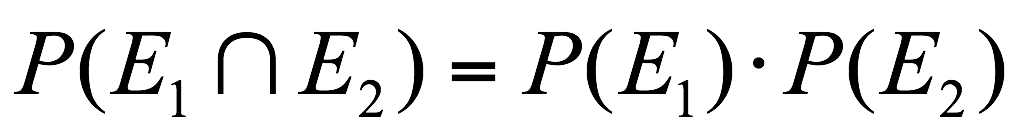 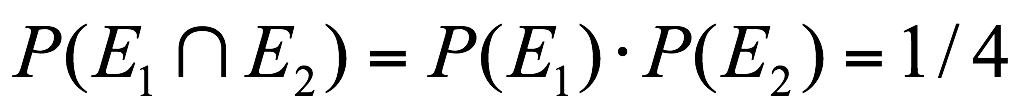 38
Independent event
Pick 2 marbles one by one randomly from a bag of 10 black marbles and 10 blue marbles, with replacement (i.e., first marble drawn is put back to bag)
Prob. of getting a black marble first time and getting a blue marble second time ? 
E1: getting a black marble first time
E2: getting a blue marble second time
E1 and E2 are independent (because of replacement)
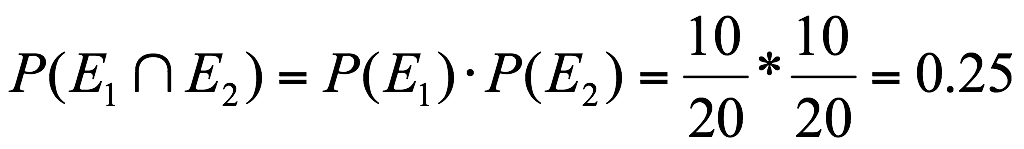 39
What if no replacement ?
Pick 2 marbles one by one randomly from a bag of 10 black marbles and 10 blue marbles, without replacement (i.e., first marble drawn is not put back)
Prob. of getting a black marble first, and getting a blue marble second time ? 
E1: getting a black marble in first draw
E2: getting a blue marble in second draw
Are E1 and E2 independent ?
If E1 occurs, prob. of E2 occurs is 10/19
If E1 does not occurs, prob. of E2 occurs is: 9/19 
So, they are not independent
40
Conditional Probability
Probability of E1 given that E2 occurs, P (E1|E2), is given by:


Given E2 occurs, our sample space is now E2
Prob. that E1 happens equals 
to # of outcomes in E1 (and E2) 
divided by sample space size,
and hence above definition.
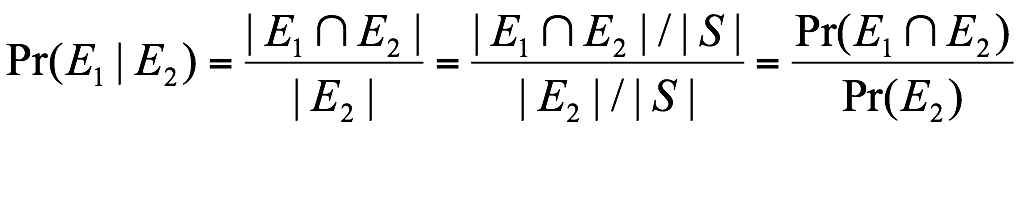 S
E1
E2
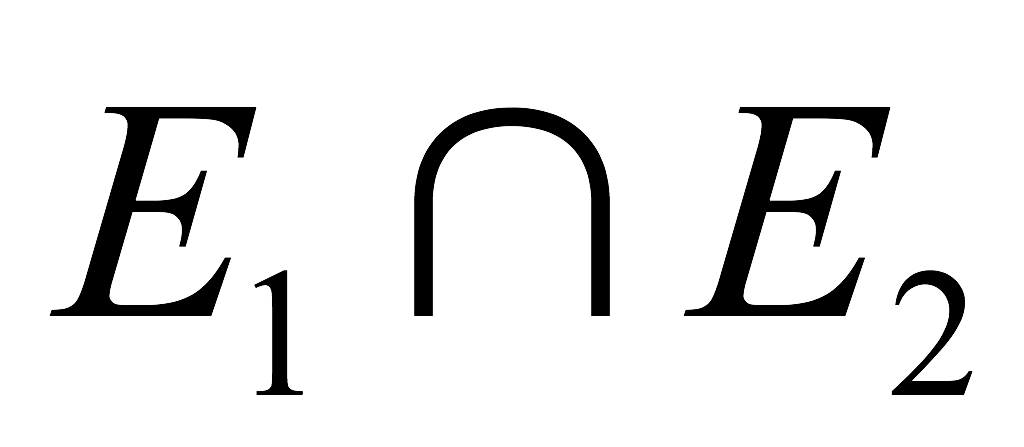 41
General Product Rule*
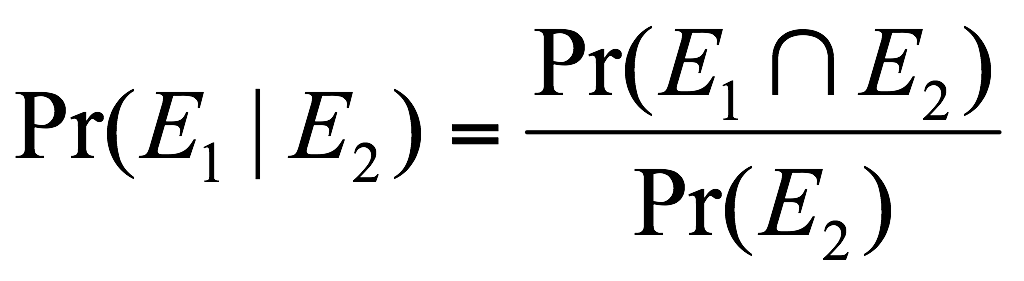 Conditional probability                                       leads to general product rule:
If E1 and E2 are any events in a given experiment, the probability that both E1 and E2 occur is given by
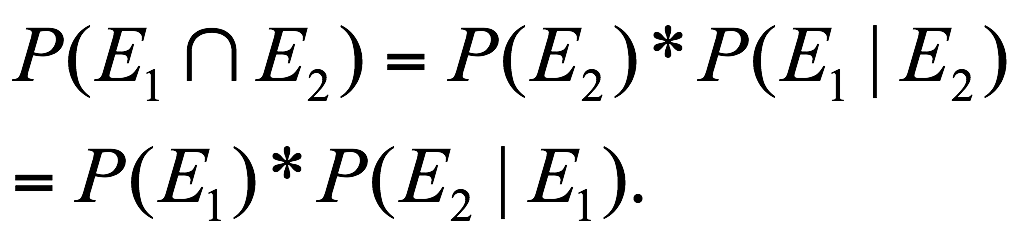 S
E1
E2
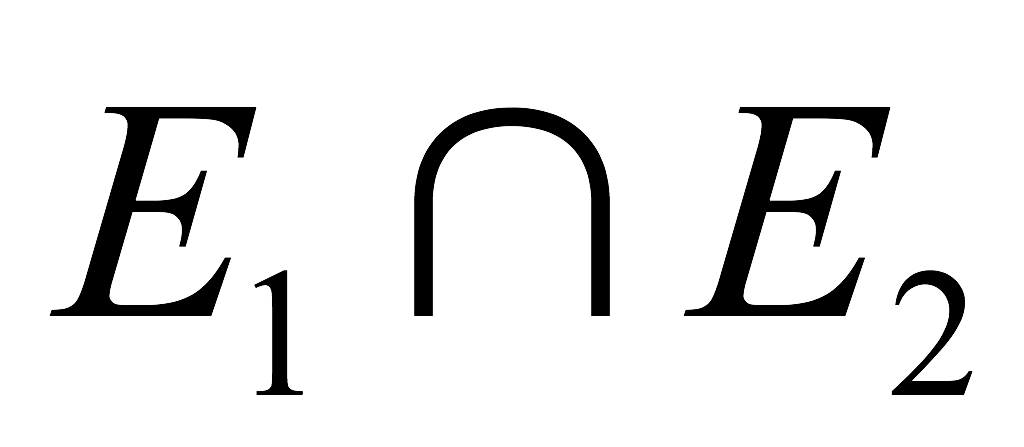 42
Using product rule
Two marbles are chosen from a bag of 3 red, 5 white, and 8 green marbles, without replacement
What’s the probability that both are red ?
Pr(first one is red and second one is red) =?
Pr (First one is red)=3/16
Pr (second one is red | first one is red) = 2/15
Pr (first one is red and second one is red) 
  = Pr(first one is red) * Pr(second one is red | first one is red) 
  = 3/16*2/15
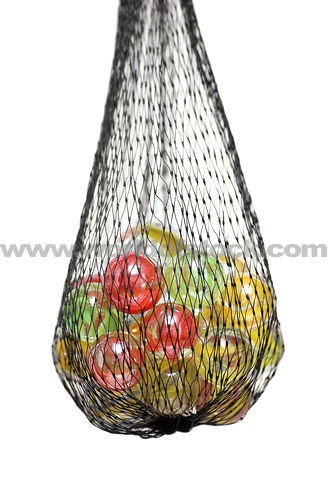 43
Using product rule
Two marbles are chosen from a bag of 3 red, 5 white, and 8 green marbles, without replacement
What’s the probability that one is white and one is green ?
Either the first is white, and second is green
(5/16)*(8/15)
Or the first is green, and second is white
(8/16)*(5/15)
So answer is (5/16)*(8/15)+ (8/16)*(5/15)
44
Probability: outline
Introduction
Experiment, event, sample space
Probability of events
Calculate Probability through counting
Sum rule and general sum rule
Product rule and general product rule
Conditional probability
Probability distribution function*
Bernoulli process
45
Probability Distribution*
How to handle a biased coin ? 
e.g. getting head is 3 times more likely than getting tail. 
Sample space is still {H, T}, but outcomes H and T are not equally likely.
Pr(getting head)+Pr (getting tail) = 1
Pr (getting head)=3* Pr (getting tail)
So we let  Pr(getting head)=3/4
			     Pr (getting tail)=1/4
This is called a probability distribution
46
Probability Distribution*
A discrete probability function, p(x), is a function that satisfies the following properties. The probability that x can take a specific value is p(x). 
p(x) is non-negative for all real x. 
The sum of p(x) over all possible values of x is 1, that is 
One consequence of properties 1 and 2 is:
       0 ≤ p(x) ≤1.
47
Bernoulli Trials*
Bernoulli trial: an experiment whose outcome is random and can be either of two possible outcomes
Toss a coin: {H, T}
Gender of a new born: {Girl, Boy} 
Guess a number: {Right, Wrong}
….
48
Bernoulli Process*
Consists of repeatedly performing independent but identical Bernoulli trials
Example: Tossing a coin five times
what is the probability of getting exactly three heads?

What’s the probability of getting the first head in the fourth toss ?
49
Conditional probability, Pr(E1|E2)So far we see example where E1 naturally depends on E2.We next see a different example.
50
Calculating conditional probability*
Toss a fair coin twice, what’s the probability of getting two heads (E1)given that at least one of the tosses results in heads (E2) ?
First approach: guess ?
51
Conditional Prob. Example*
Toss a fair coin twice, what’s the probability of getting two heads (E1) given that at least one of the tosses results in heads (E2) ?
Second approach
Given that at least one result is head, our sample space is {HH,HT,TH}
Among them event of interest is {HH}
So prob. of getting two heads given … is 1/3
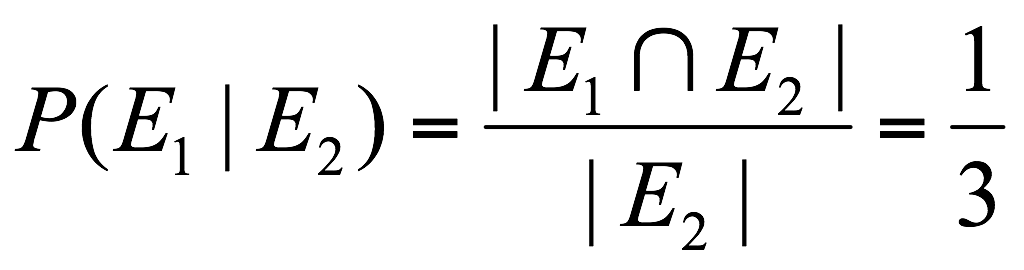 52
Conditional Prob. Example*
Toss a fair coin twice, what’s the probability of getting two heads (E1) given that at least one of the tosses results in heads (E2) ?
Third approach
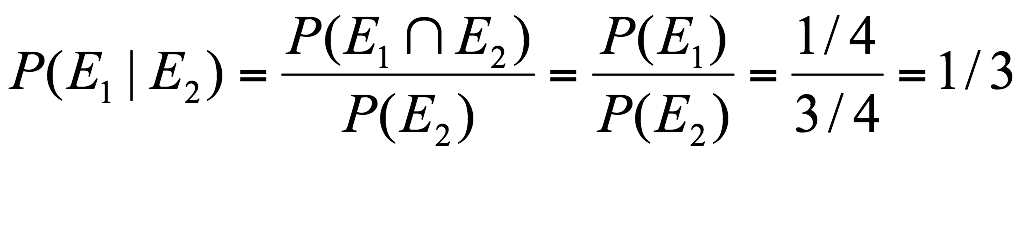 53
Example 2*
In a blackjack deal (first card face-down, second card face-up)
T: face-down card has a value of 10
A: face-up card is an ace
Calculate P(T|A)
Pr(T|A)=4/51
Use P(T|A) to calculate P(T and A)
P(T and A) = Pr(A)*Pr(T|A)=4/52*4/51
Use P(A|T) to calculate P(T and A)
P(T and A)=Pr(T)*Pr(A|T)=4/52*4/51
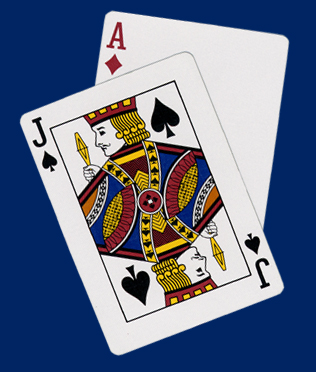 54
Monty Hall Problem***
You are presented with three doors (door 1, door 2, door 3). one door has a car behind it. the other two have goats behind them. 
You pick one door and announce it. 
Monty counters by showing you one of the doors with a goat behind it and asks you if you would like to keep the door you chose, or switch to the other unknown door. 
Should you switch?
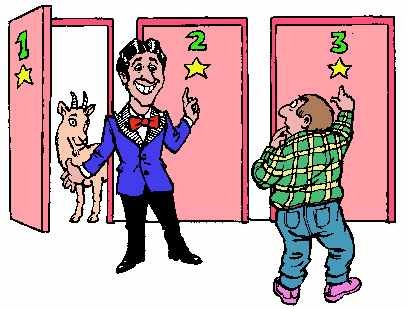 55
Monty Hall Problem***
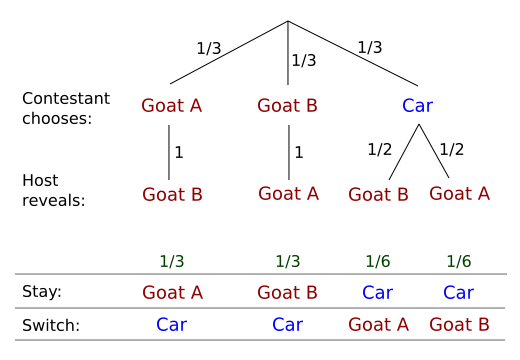 56